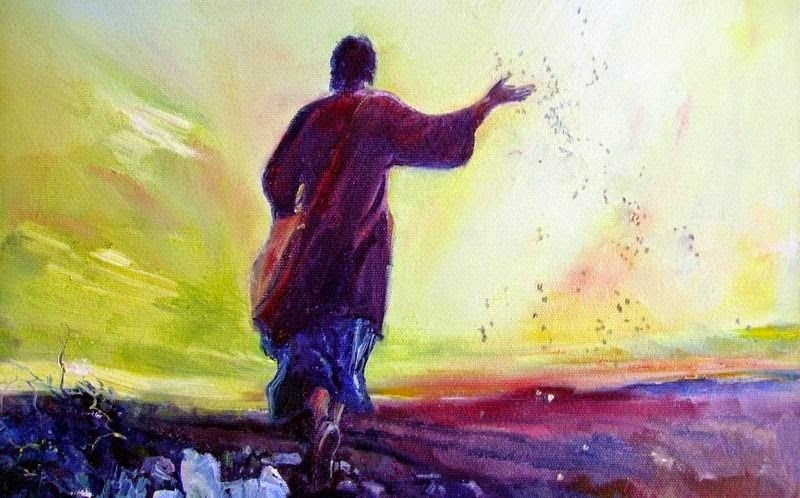 Mensagem do Papa Francisco Quaresma 2022
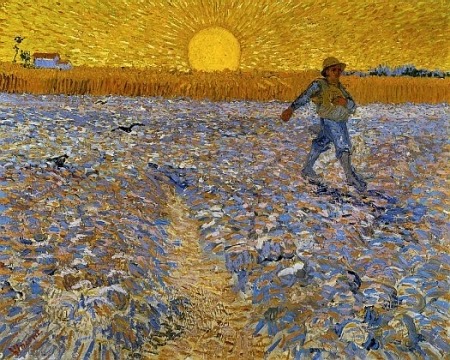 UMA IDEIA: FAZER O BEM ENQUANTO É TEMPO
«Não nos cansemos 
de fazer o bem;  
porque, a seu tempo colheremos,
se não tivermos esmorecido. 

Portanto, 
enquanto temos tempo, 
pratiquemos o bem 
para com todos». 

Gl 6, 9-10 a
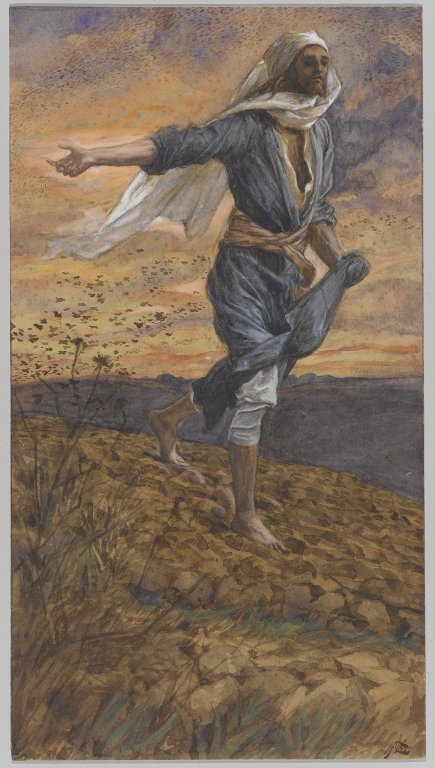 UMA IMAGEM:A SEMENTEIRA E A COLHEITA
Deus é o Agricultor paciente, que espalha sementes de bem na humanidade (FT 54).

«Um é o que semeia e outro o que ceifa» (Jo 4, 37): assim participamos da magnanimidade de Deus.

A escuta da Palavra fecunda e faz frutificar e amadurecer a nossa vida.
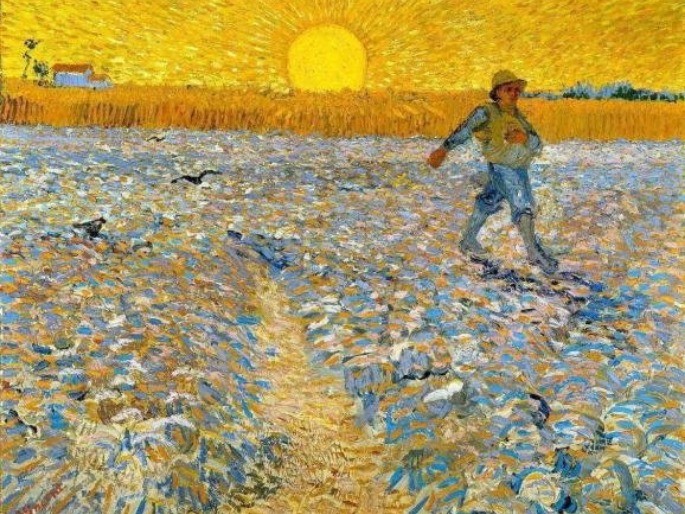 UMA IMAGEM:A SEMENTEIRA E A COLHEITA
Quem pouco semeia, também pouco há de colher; mas quem semeia com generosidade, com generosidade também colherá» (2 Cor 9, 6).
 
Em Deus, nenhum ato de amor, por mais pequeno que seja, e nenhuma das nossas «generosas fadigas» se perde (EG 279). 

Devemos dar frutos para a vida eterna (Jo 4,36).
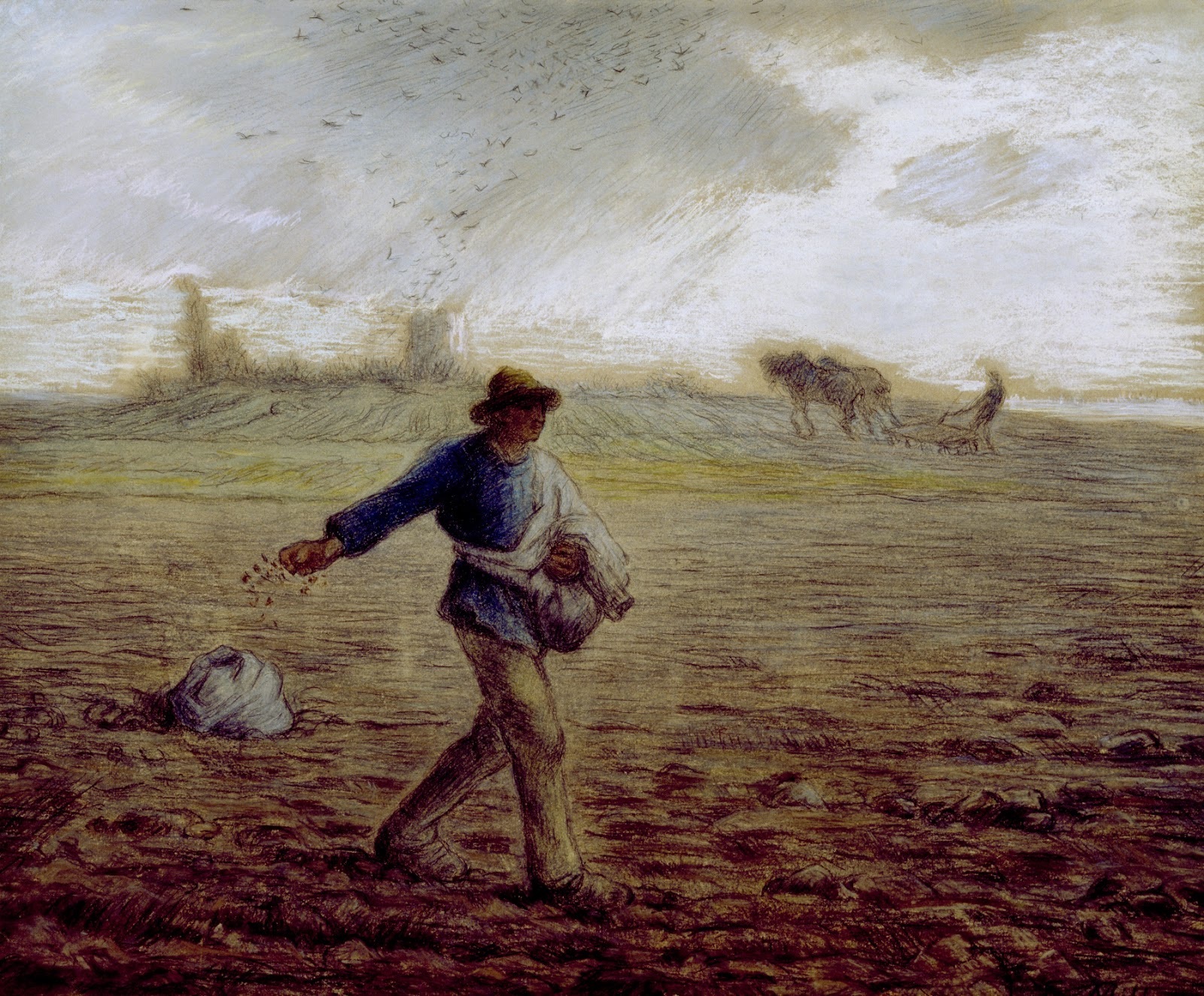 UMA IMAGEM DO MISTÉRIO PASCALA SEMENTEIRA E A COLHEITA
Jesus usa a imagem da semente que morre na terra e frutifica (cf. Jo 12, 24) para exprimir o mistério da sua morte e ressurreição.

São Paulo retoma esta imagem para falar da ressurreição do nosso corpo (1 Cor 15, 42-44).
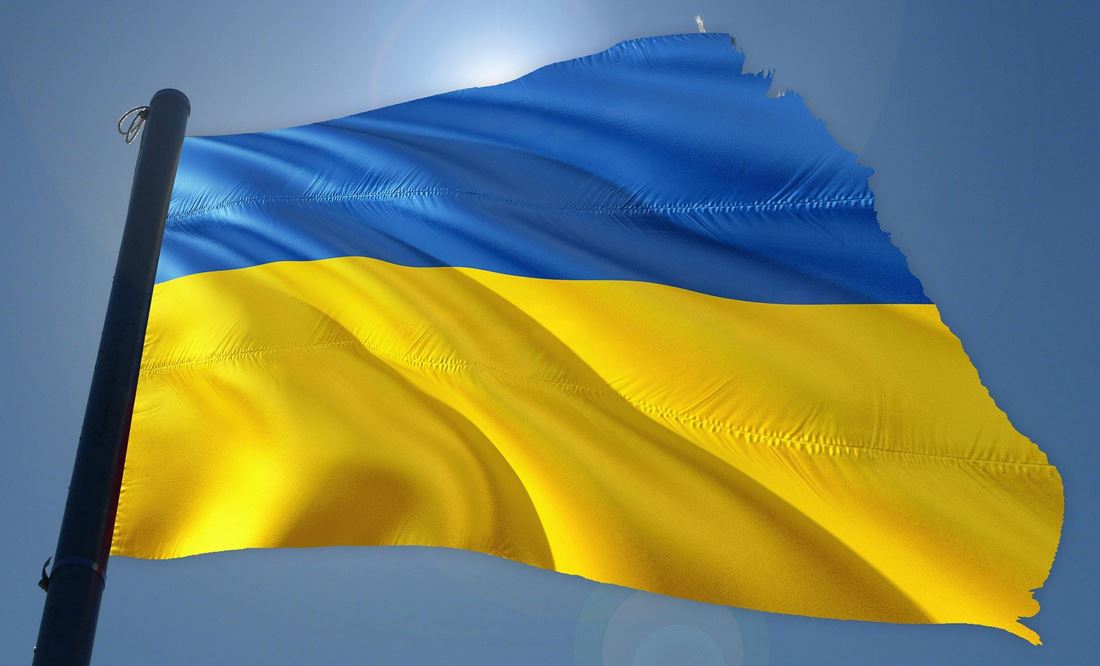 UM SENTIMENTO: NÃO NOS CANSEMOS
Não nos cansemos de rezar . 
Não nos cansemos de semear o bem.
Não nos cansemos de fazer o bem».  
Não nos cansemos de fazer o bem: procurar, chamar, visitar.
Não nos cansemos de extirpar o mal da nossa vida. 
Não nos cansemos de pedir perdão no sacramento da Penitência e Reconciliação
Não nos cansemos de combater a concupiscência.
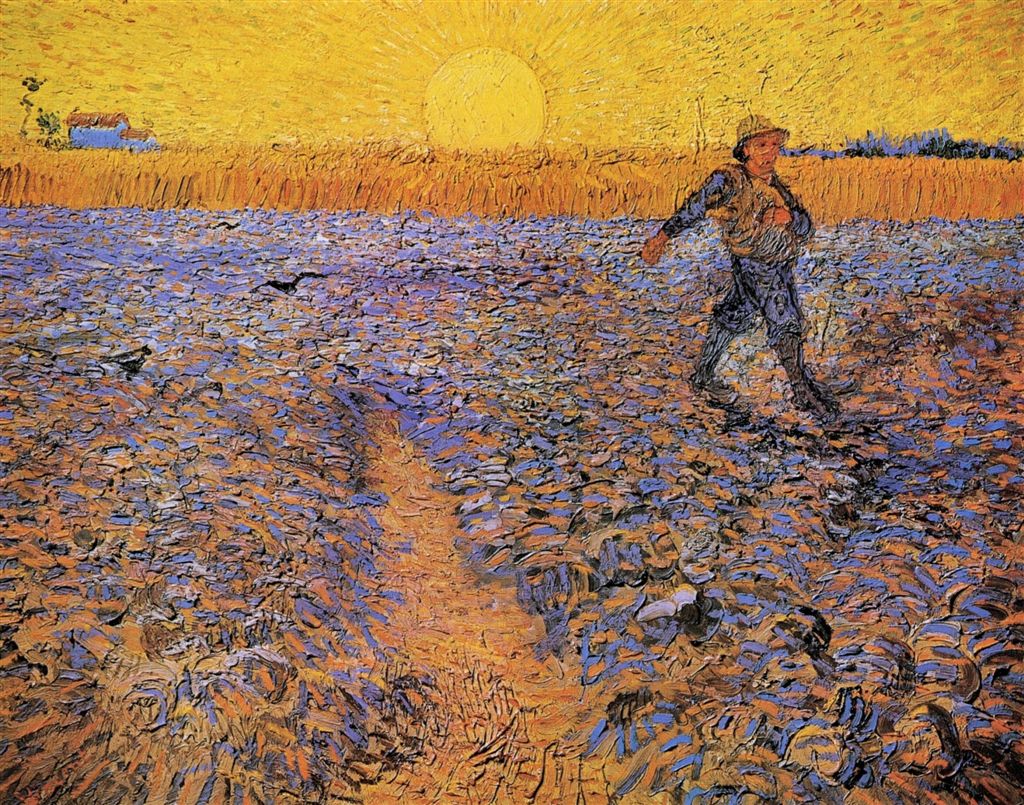 ESTE É O TEMPO FAVORÁVEL (KAYROS)
Um tempo propício para semear o bem tendo em vista uma colheita. 
A Quaresma é o tempo favorável. Mas a Quaresma é uma imagem de toda a nossa existência terrena. 
Não esmorecer, com o tempo!
Fazer o bem, enquanto é tempo!
A seu tempo, colheremos se não tivermos esmorecido.
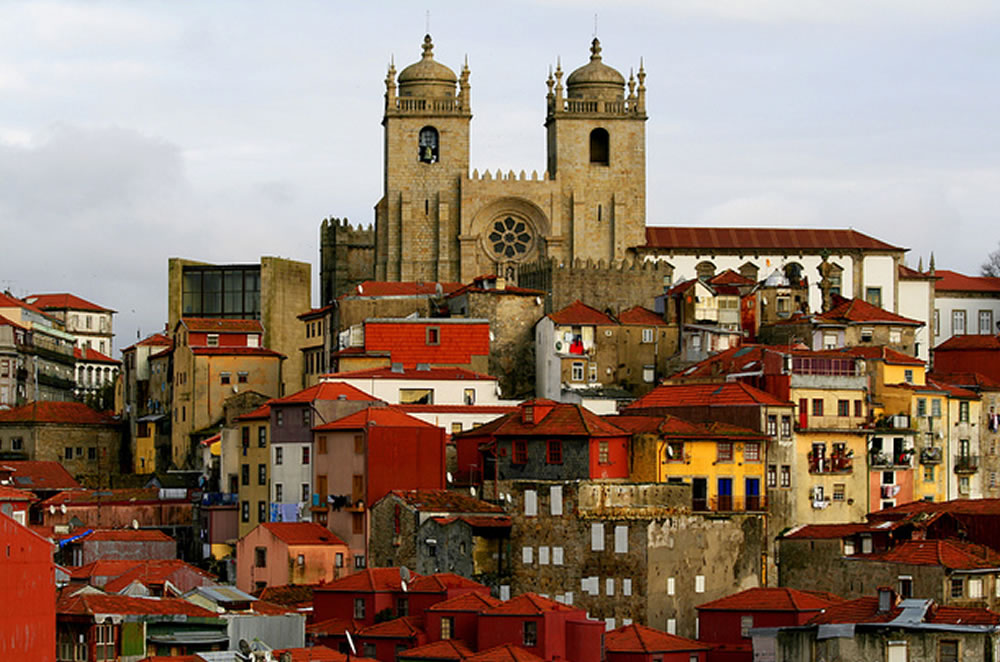 NOTA DOS BISPOS DO PORTO PARA A QUARESMA 2022TEMPO FAVORÁVEL  DA ESCUTA
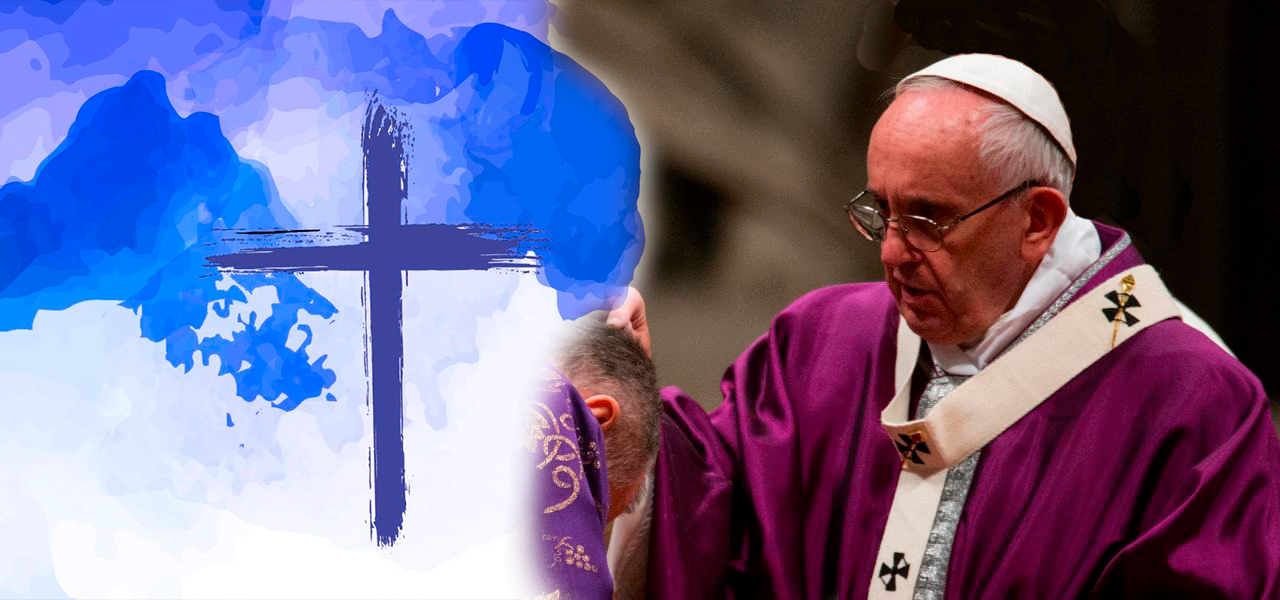 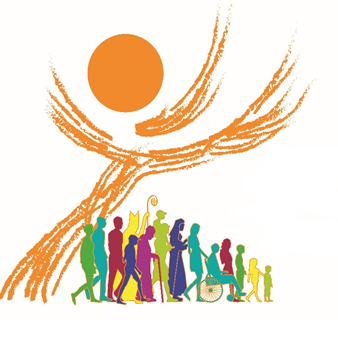 TEMPO DUPLAMENTE FAVORÁVEL:
TEMPO DA QUARESMA

TEMPO DE ESCUTA SINODAL
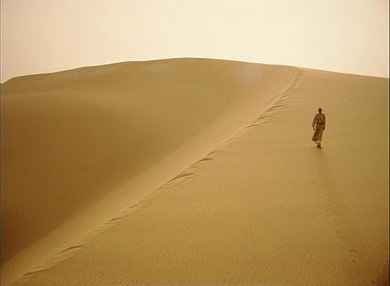 TRÊS SÍMBOLOS DA EXPERIÊNCIA SINODAL EM TEMPO QUARESMAL
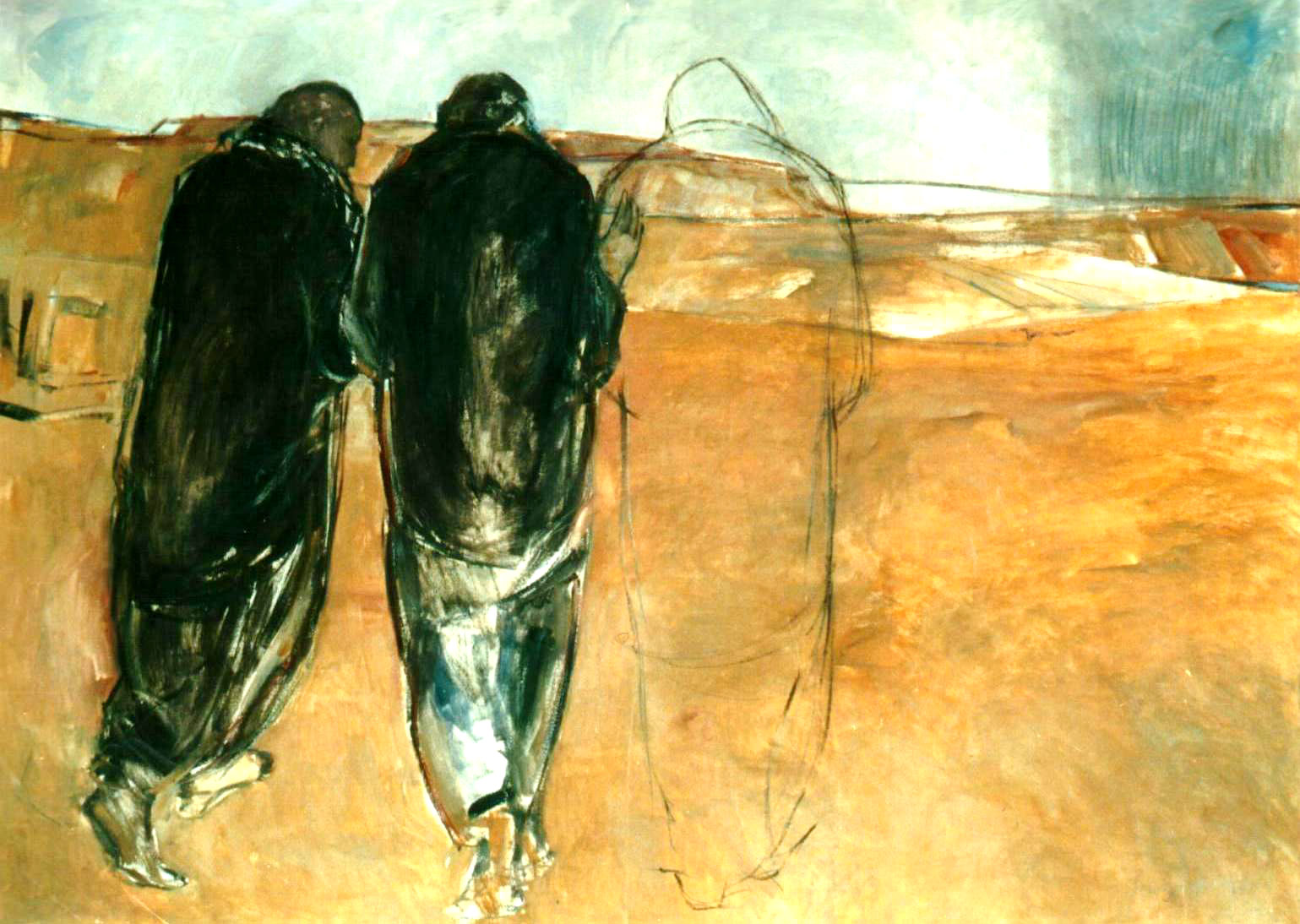 O Deserto 
 O Caminho 
 A Cruz
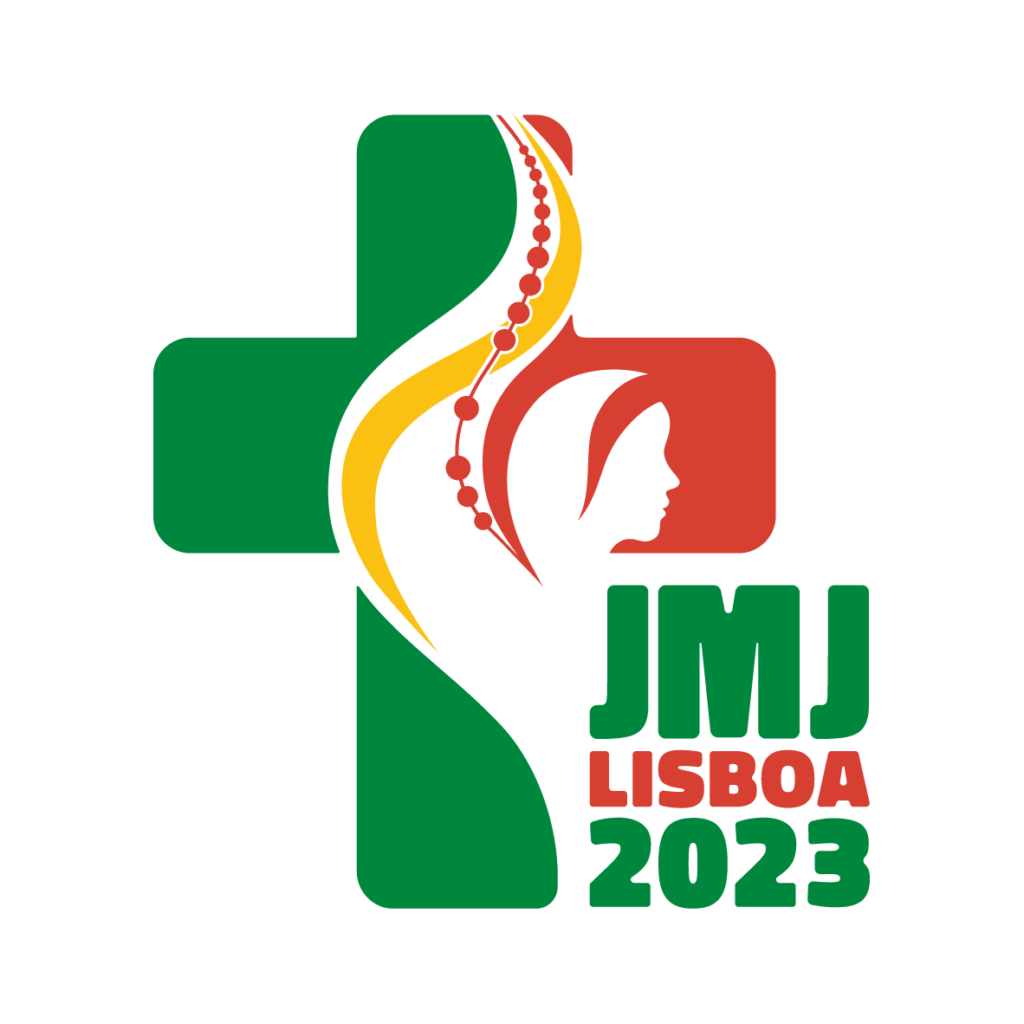 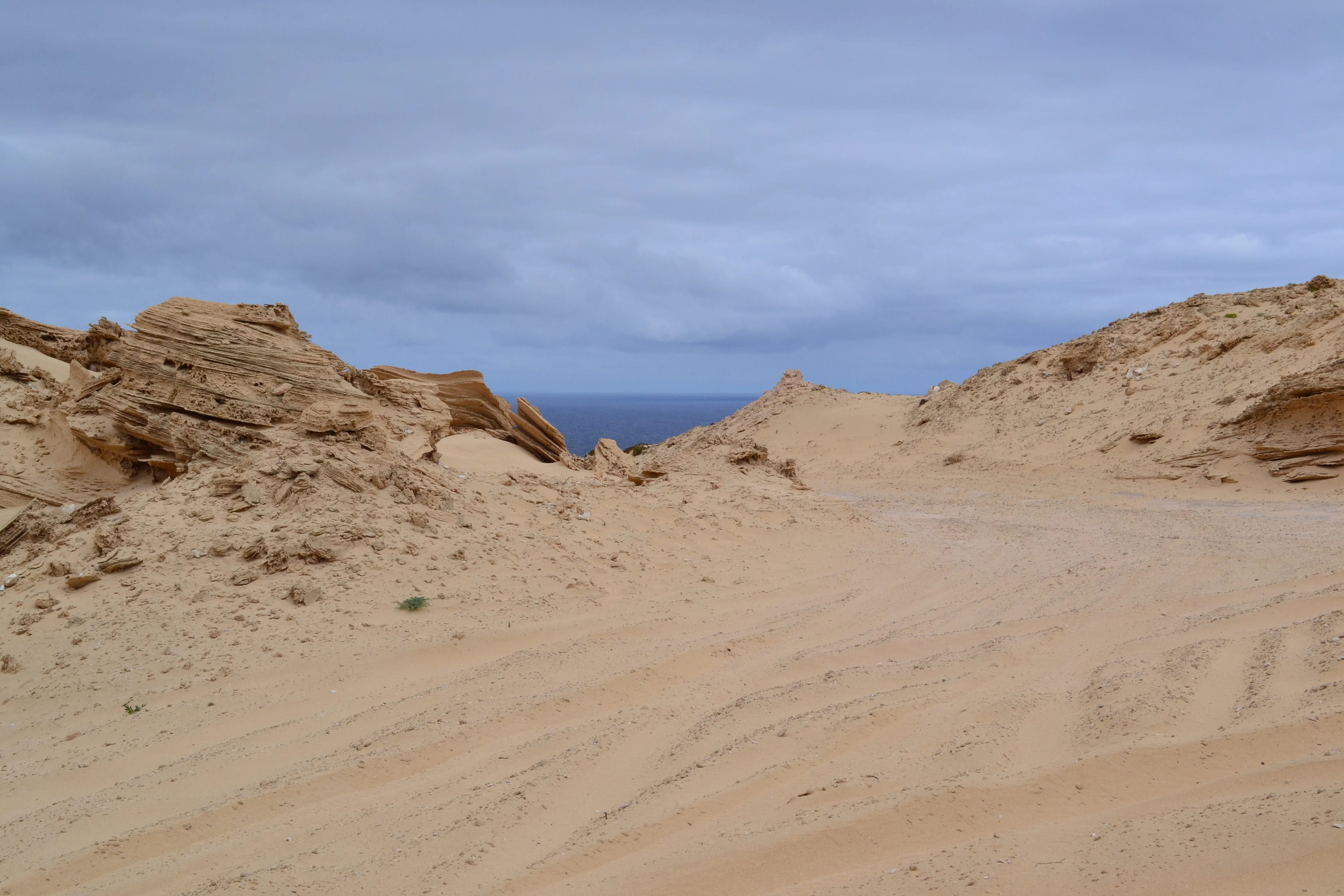 Isolamento, silêncio, escuta, encontro.
Entrar no deserto: deixemo-nos discernir pelo Espírito Santo. 
Escutar o silêncio onde Deus fala.
Fidelidade posta à prova: discernimento do que nos desvia de Deus. 
Desmascarar-se a si próprio para entrar num caminho novo.
1. O DESERTO
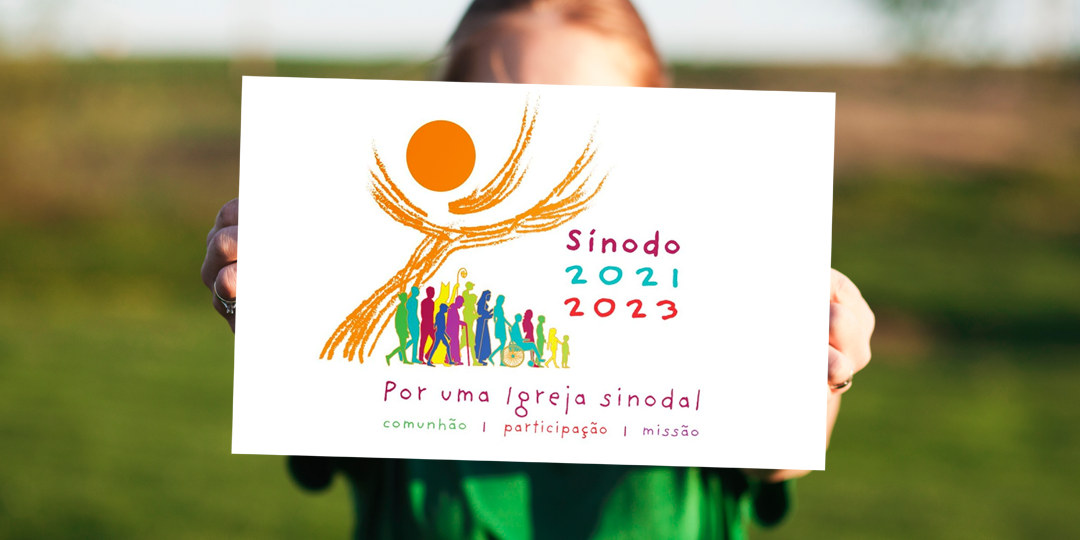 Como me sinto na Igreja? 
Sinto-me plenamente dentro, participando da missão comum ou nem por isso? 
O que me entristece? 
Como olho para os outros que, por serem batizados, 
    devem caminhar comigo e eu com eles? 
Como evangelizo na minha família, trabalho, escola ou grupo da paróquia? 
Que posso mudar em mim para caminharmos mais em conjunto? 
Que propostas tenho para fazer a Igreja mais de todos?
Perguntemo-nos
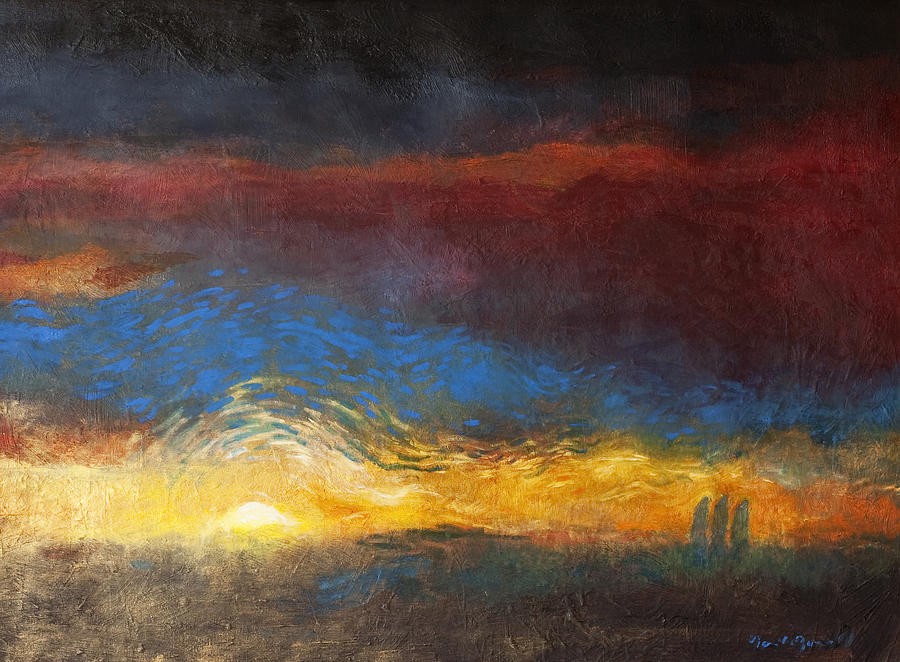 Jesus ensina pelo caminho: longo, sem pressas, sem queimar etapas.
Todos convocados a fazer caminho sinodal.
Cabem todos neste caminho: sem exclusões.
Cuidar da renovação dos grupos a que pertencemos.
Constituir um grupo de escuta sinodal: a nossa penitência quaresmal.
2.O CAMINHO
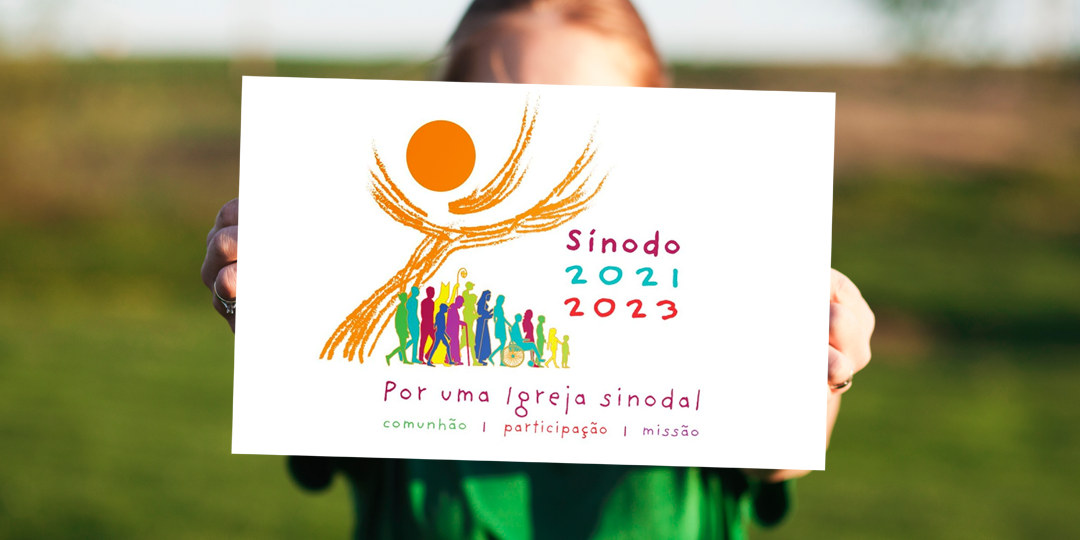 Algumas perguntas em famíliaPerguntemo-nos uns aos outros:
Que exemplo de ser Igreja vos tenho dado e que exemplo me dão vocês a mim? 
Como é que eu tenho sabido viver e comunicar o Evangelho na família? 
Quem o faz melhor cá em casa e pode ajudar os outros? 
Como nos temos aberto a outras famílias para caminharmos juntos? 
Como temos participado ativamente nas dinâmicas pastorais da paróquia e na evangelização do mundo? 
Como temos caminhado com os mais pobres e frágeis? 
Que propostas temos para fazer a Igreja mais familiar, mais fraterna?
Perguntemo-nos
em família
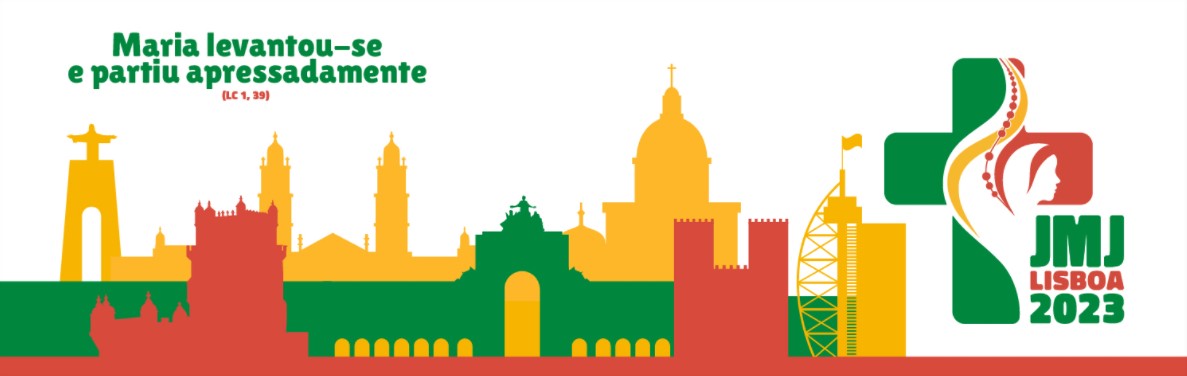 A cruz é carregada por um grupo de pessoas.
A Cruz, símbolo das JMJ.
Os Jovens querem caminhar juntos.
Imagem de uma Igreja peregrina, não acomodada e envelhecida.
Transportar a Cruz de Cristo nos sofrimentos da Humanidade.
Acolher a todos até ao fim, até ao dom de si na cruz.
Dar o primeiro passo, fazer-se um, dar o contributo no tempo certo.
3. A CRUZ
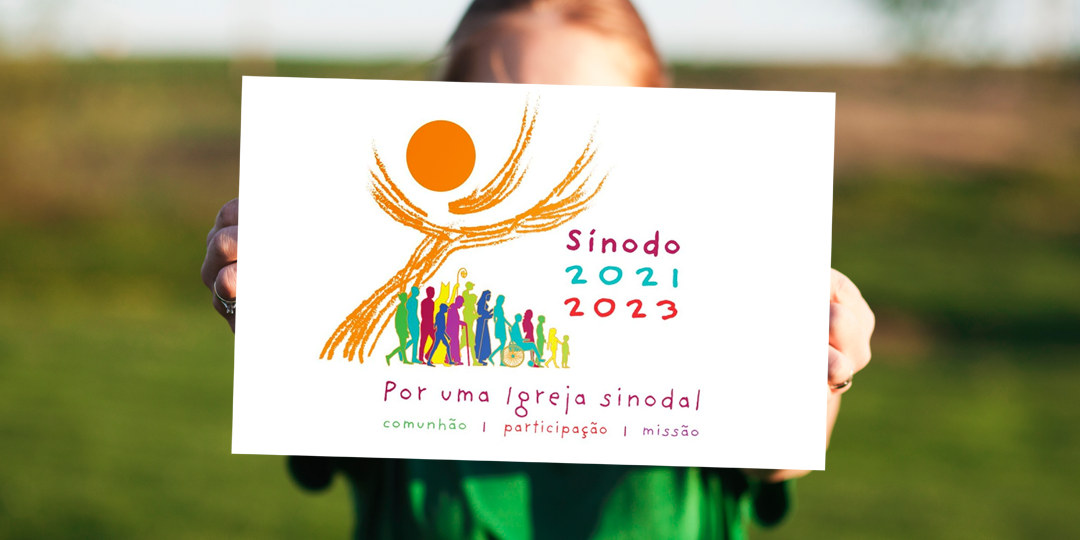 Quem deixamos sozinhos no caminho?
Quais as periferias abandonadas ou ignoradas
Quais são os mais carenciados de companheiros de estrada?
Por quem começar e com quem ir?
Perguntemo-nos
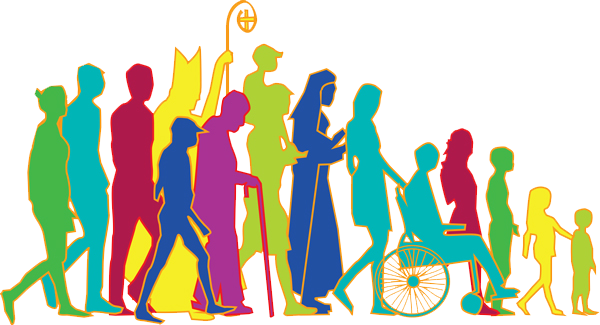 ENTUSIASMO PELOS CAMINHOS NOVOS.
FORÇA E CORAGEM.
PRONTOS PARA O CAMINHO.
DESAFIO:Estou aqui pronto para o caminho!